MATSATI.COM Teaching Ministry
Website: https://www.matsati.com YouTube Channel: https://www.youtube.com/user/MATSATI/
ישעיהו לז:כה-ל  / Isaiah 37:25-30
LIVE STREAM: 6:30 pm EST Thursday
Rabbi Jeremiah
– Hebrew Language Labs: FREE
– Weekly Torah Portion: Triennial cycle
Join us at Telegram:
https://t.me/MessianicChat
A Community
for Learning
YouTube Channels
https://YouTube.com/c/HebrewLiteracy 
https://www.youtube.com/channel/UC5_qPfruat-sCJJypz0_OBw
Weekly Teachings Free Online
Check Telegram for weekly scheduling of teachings.
Discuss the Scriptures, 
learn the languages, 
and fellowship
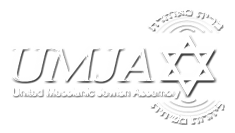 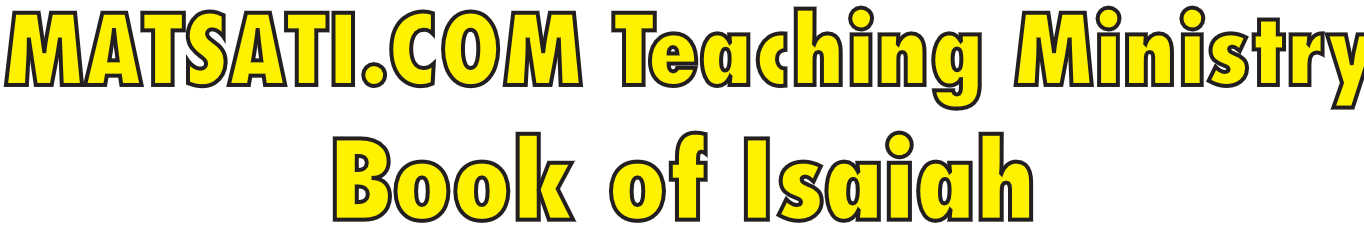 Isaiah 37:25-30
ישעיהו לז:כה-ל
To Whom does God’s Kingdom Belong to?
Isaiah / ישעיה
http://www.matsati.com
[Speaker Notes: אַבָּא שֶׁבְּשָׁמַיִם, תּוֹדֶה עַל רַחֲמֶיךָ, דְּבַר אֶל לִבֵּנוּ הַלַּיְלָה וַעֲזֹר לָנוּ לְחַיּוֹת אֶת חַיֵּינוּ עֲבוּרֵךָ.  בַּשֵּׁם ישוע אָנוּ מִתְפַּלְּלִים.]
מבוא לישעיהו

Part 1
Isaiah / ישעיה
http://www.matsati.com
ספר תהילים פרק קג
יז   וְחֶסֶד יְהֹוָה | מֵעוֹלָם וְעַד-עוֹלָם עַל-יְרֵאָיו וְצִדְקָתוֹ לִבְנֵי בָנִים: יח   לְשֹׁמְרֵי בְרִיתוֹ וּלְזֹכְרֵי פִקֻּדָיו לַעֲשֹוֹתָם: יט   יְהוָה בַּשָּׁמַיִם הֵכִין כִּסְאוֹ וּמַלְכוּתוֹ בַּכֹּל מָשָׁלָה: כ   בָּרֲכוּ יְהֹוָה מַלְאָכָיו גִּבֹּרֵי כֹחַ עֹשֵֹי דְבָרוֹ לִשְׁמֹעַ בְּקוֹל דְּבָרוֹ:
Isaiah / ישעיה
http://www.matsati.com
1 Corinthians 6:9  
6:9 Know ye not that the unrighteous shall not inherit the kingdom of God? Be not deceived: neither fornicators, nor idolaters, nor adulterers, nor effeminate, nor abusers of themselves with mankind, (KJV, 9 Ἢ οὐκ οἴδατε ὅτι ἄδικοι θεοῦ βασιλείαν οὐ κληρονομήσουσιν;* μὴ πλανᾶσθε· οὔτε πόρνοι οὔτε εἰδωλολάτραι οὔτε μοιχοὶ οὔτε μαλακοὶ οὔτε ἀρσενοκοῖται)
Isaiah / ישעיה
http://www.matsati.com
John 18:36  
18:36 Jesus answered, My kingdom is not of this world: if my kingdom were of this world, then would my servants fight, that I should not be delivered to the Jews: but now is my kingdom not from hence. (KJV 36 ἀπεκρίθη Ἰησοῦς· ἡ ⸂βασιλεία ἡ ἐμὴ⸃ οὐκ ἔστιν ἐκ τοῦ κόσμου τούτου· εἰ ἐκ τοῦ κόσμου τούτου ἦν ἡ ⸄βασιλεία ἡ ἐμή⸅,* οἱ ὑπηρέται ⸂1οἱ ἐμοὶ ἠγωνίζοντο [ἂν]⸃ ἵνα μὴ παραδοθῶ τοῖς Ἰουδαίοις· νῦν δὲ ἡ ⸂2βασιλεία ἡ ἐμὴ⸃ οὐκ ἔστιν ἐντεῦθεν.)
Isaiah / ישעיה
http://www.matsati.com
ספר ישעיה

Part 2
Isaiah / ישעיה
http://www.matsati.com
﻿ספר ישעיה פרק לז
כה   אֲנִי קַרְתִּי וְשָׁתִיתִי מָיִם וְאַחְרִב בְּכַף-פְּעָמַי כֹּל יְאֹרֵי מָצוֹר: כו   הֲלוֹא-שָׁמַעְתָּ לְמֵרָחוֹק אוֹתָהּ עָשִֹיתִי מִימֵי קֶדֶם וִיצַרְתִּיהָ עַתָּה הֲבֵאתִיהָ וּתְהִי לְהַשְׁאוֹת גַּלִּים נִצִּים עָרִים בְּצֻרוֹת: כז   וְיֹשְׁבֵיהֶן קִצְרֵי-יָד חַתּוּ וָבֹשׁוּ הָיוּ עֵשֶֹב שָֹדֶה וִירַק דֶּשֶׁא חֲצִיר גַּגּוֹת וּשְׁדֵמָה לִפְנֵי קָמָה: כח   וְשִׁבְתְּךָ וְצֵאתְךָ וּבוֹאֲךָ יָדָעְתִּי וְאֵת הִתְרַגֶּזְךָ אֵלָי: כט   יַעַן הִתְרַגֶּזְךָ אֵלַי וְשַׁאֲנַנְךָ עָלָה בְאָזְנָי וְשַֹמְתִּי חַחִי בְּאַפֶּךָ וּמִתְגִּי בִּשְֹפָתֶיךָ וַהֲשִׁיבֹתִיךָ בַּדֶּרֶךְ אֲשֶׁר-בָּאתָ בָּהּ: ל   וְזֶה-לְּךָ הָאוֹת אָכוֹל הַשָּׁנָה סָפִיחַ וּבַשָּׁנָה הַשֵּׁנִית שָׁחִיס וּבַשָּׁנָה הַשְּׁלִישִׁית זִרְעוּ וְקִצְרוּ וְנִטְעוּ כְרָמִים וְאִכְולֻ [וְאִכְלוּ] פִרְיָם:
Isaiah / ישעיה
http://www.matsati.com
Romans 1:19–20  
1:19 Because that which may be known of God is manifest in them; for God hath shewed it unto them. 1:20 For the invisible things of him from the creation of the world are clearly seen, being understood by the things that are made, even his eternal power and Godhead; so that they are without excuse: (KJV 19 διότι τὸ γνωστὸν τοῦ θεοῦ φανερόν ἐστιν ἐν αὐτοῖς·* ὁ θεὸς γὰρ αὐτοῖς ἐφανέρωσεν. 20 τὰ γὰρ ἀόρατα αὐτοῦ ἀπὸ κτίσεως κόσμου τοῖς ποιήμασιν νοούμενα καθορᾶται, ἥ τε* °ἀΐδιος αὐτοῦ δύναμις καὶ θειότης, εἰς τὸ εἶναι αὐτοὺς ἀναπολογήτους)
Isaiah / ישעיה
http://www.matsati.com
Isaiah 8:6–8  
8:6 Forasmuch as this people refuseth the waters of Shiloah that go softly, And rejoice in Rezin and Remaliah’s son; 8:7 Now therefore, behold, the Lord bringeth up upon them The waters of the river, strong and many, Even the king of Assyria, and all his glory: And he shall come up over all his channels, And go over all his banks: 8:8 And he shall pass through Judah; He shall overflow and go over, He shall reach even to the neck; And the stretching out of his wings shall fill the breadth of thy land, O Immanuel. (KJV ﻿ ו   יַעַן כִּי מָאַס הָעָם הַזֶּה אֵת מֵי הַשִּׁלֹחַ הַהֹלְכִים לְאַט וּמְשֹוֹשֹ אֶת-רְצִין וּבֶן-רְמַלְיָהוּ: ז   וְלָכֵן הִנֵּה אֲדֹנָי מַעֲלֶה עֲלֵיהֶם אֶת-מֵי הַנָּהָר הָעֲצוּמִים וְהָרַבִּים אֶת-מֶלֶךְ אַשּׁוּר וְאֶת-כָּל-כְּבוֹדוֹ וְעָלָה עַל-כָּל-אֲפִיקָיו וְהָלַךְ עַל-כָּל-גְּדוֹתָיו: ח   וְחָלַף בִּיהוּדָה שָׁטַף וְעָבַר עַד-צַוָּאר יַגִּיעַ וְהָיָה מֻטּוֹת כְּנָפָיו מְלֹא-רֹחַב אַרְצְךָ עִמָּנוּאֵל:)
Isaiah / ישעיה
http://www.matsati.com
“The problem arises with the duration of time involved. The indications are that the deliverance would come shortly and would be very complete. If so, why should it take three years for the effects to be felt? A number of solutions have been proposed, but two seem most feasible. On the one hand, the number “three” may have been conventional in Hebrew prophecy (cf. 16:14), so that specific calendar dates were not intended. However, this explanation would seem to undercut the prediction’s value as a clear sign. Better seems to be the proposal of Delitzsch and others that while three actual calendar years are intended, only about fourteen to fifteen months would be covered. This view involves the suggestion that the prediction was made in the fall, as “this year” in which the accidental growth was being eaten was drawing to a close (32:10). The deliverance would not come in time for the fall planting to be done, meaning that only what came up from the roots of previous plants would be available during the next year. But by the following fall, when the third calendar year was beginning, normal life could resume, for the Assyrians would be gone. Overall, this seems to be the most satisfying solution.” (John N. Oswalt, The Book of Isaiah, Chapters 1–39, The New International Commentary on the Old Testament, Grand Rapids, MI: Wm. B. Eerdmans Publishing Co., 1986, 664–665)
Isaiah / ישעיה
http://www.matsati.com
Rabbinic Literature
ספרות רבנית

Part 3
Isaiah / ישעיה
http://www.matsati.com
Targum Jonathan son of Uziel Isaiah 37:25-30
37:25 I have digged cisterns, and I have drunk water, and I have dried up all the waters of the deep rivers with the sole of the people that were with me. 37:26 Hast thou not heard long ago, what I have done to Pharao, king of Egypt? Yea, also, the prophets of Israel have prophesied concerning thee; but thou hast not repented. I contemplated doing this unto thee, since the days of old. I have prepared it, now I will bring it to pass, and it shall be ruin unto thee; because it shall be before thee as the raging of waves, which destroy fortified cities. 37:27 Therefore their inhabitants had their strength cut off, they were dismayed and confounded; they were as the grass of the fields, yea, as the green grass, as the herb on the house-tops, as corn blasted before it becomes an ear of corn. 37:28 And thy sitting down in counsel, and thy going forth to wage war, and thy coming into the land of Israel is known to me, and that thou art enraged is known to me. 37:29 Because thou art enraged against my WORD, and thy tumultuous noise hath come up before me: therefore I will put a ring in thy nostril, and a bridle in thy lips, and I will turn thee back by the way by which thou camest. 37:30 And this shall be a sign to thee: Eat this year such as growth of itself; and in the second year, that which springeth of the same; and in the third year, sow ye, and reap, and plant vineyards, and eat the fruit thereof. (TgJ)
Isaiah / ישעיה
http://www.matsati.com
Rashi on Isaiah 37:25 Parts 1-4
אני קרתי ושתיתי. כלומר התחלתי בכל מעשי וגמרתי והצלחתי כזה הכורה בור ומוצא מים ומצליח ל' מקור:
I dug and drank (קַרְתִּי)  I.e., to say, I started all my deeds and completed them and succeeded, as one who digs a hole and finds water and succeeds. This is an expression of a spring (מָקוֹר).
ואחריב בכף פעמי. (אם) באתי לצור על עיר הבטוחה בחוזק נהרותיה הבאתי עליה גייסות רבים וכלו מימי נהרותם בשתיית בהמתם ומדרך כף רגליהם:
and I dry up with the soles of my feet If I would besiege a city reliant on the strength of its rivers, I would bring upon it many troops, and the water of their rivers would be depleted from their drinking and the drinking of their cattle and by the treading of their feet.
ואחריב. ל' הוה כלומר כן דרכי תמיד:
and I dry up (lit., and I will dry up) This is the present tense, i.e., to say, so is my wont always.
יאורי מצור. יאורי עיר הבאה במצור ע"י יאורות:
rivers of the siege The rivers of the city that is besieged through its rivers. ([Mss. yield:] that is besieged by me.)
Isaiah / ישעיה
http://www.matsati.com
Midrash Tehillim 139:3
"For there is no word on my tongue, etc." So said David before the Almighty, "You know when I sit and when I rise; You discern my thoughts from afar. Even before I speak, You know all about it. You have hemmed me in from behind and in front; You have laid Your hand upon me" (Psalms 139:4-5). Similarly, it says in the book of Job (14:16), "For now You count my steps; You keep watch over my feet without even scrutinizing my behavior." And not only from now, but from before I was born (Job 31:18), "Or like a newborn infant who has not seen the light: before I go where I will not return." And so it says to Jeremiah (Jeremiah 1:5), "Before I formed you in the belly, I knew you; and before you came forth from the womb, I sanctified you." And similarly, the scripture says to Hezekiah (2 Kings 19:28), "Because you have raged against Me and your arrogance has reached My ears, I will put My hook in your nose and My bit in your mouth, and I will turn you back on the way you came." He replied to God, "O foolish one, what do you think? Don't you know everything unless you hear it?" (Isaiah 37:28). "And your sitting down and your going out and your coming in I know, and your rage against Me." Therefore it is said that there is no word on my tongue. There is no psalm, there is no eternal melody, there is no song that I will say that is not already revealed before You. Therefore it is said that there is no word on my tongue.
Isaiah / ישעיה
http://www.matsati.com
Rashi on Isaiah 37:30 Parts 1-3
וזה לך האות. הדבור הזה אינה לסנחריב אלא הנביא אמר לחזקיה והתשובה הזאת תהיה לך לאות להבטחה אחרת הנה החריבו הלגיונות את כל הזרעים וגדעו את כל האילנות והקב"ה מבטיחך שתסתפקו השנה הזאת בספיחי הזרעים שיצמחו מאליה':
And this shall be the sign for you This statement is not addressed to Sennacherib, but the prophet said to Hezekiah, “And this salvation shall be a sign for you for another promise. Now the legions have destroyed all the vegetation and chopped off the trees, and the Holy One, blessed be He, promises you that you will have sufficient from the shoots of the plants that will grow by themselves.”
אכול השנה. לאכול השנה ספיח:
this year you shall eat (אָכוֹל) to eat this year.
ובשנה השנית שחיס. הן ספיחי גידועי אילנו' כך הוא בסדר עולם אבל יונתן תירגם כתכתין ספיחי ספיחים וזה לך האות כשתראה שיתקיים דברי שישוב סנחרב לארצו ויפול תאמין שתתקיים עוד הבטח' השניי':
and the next year what grows from the tree stumps (Heb. שָׁחִיס.)  They are the shoots of the stumps. So it appears in Seder Olam (ch. 23), but Jonathan renders: כַּתְכַּתִּין,  the shoots of the shoots. And this will be the sign for you; when you see that my words, that Sennacherib will return to his land and he will fall, are fulfilled, you will believe that the second promise will yet be fulfilled.
Isaiah / ישעיה
http://www.matsati.com